Ternary Pumped Storage Flexible Capacity Assessment
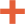 Prepared for Absaroka Energy in response to NorthWestern Energy’s 2015 Electricity Supply Resource Procurement Plan
5/8/2017
Arne Olson, Partner
Doug Allen, Managing Consultant
Vivian Li, Associate
Analysis Description
Absaroka Energy LLC asked E3 to compare their ternary pumped storage technology to conventional resources in terms of their ability to provide “flexible capacity”
Conventional resources considered: Internal Combustion (Reciprocating) Engine, Frame Combustion Turbine, Aeroderivative Combustion Turbine
Flexible capacity does not have a specific definition, so we have looked at each resource’s ability to provide
System capacity
Ancillary Services
2
Flexible Capacity Cost Comparison
* Capital costs considered in this analysis include infrastructure costs as detailed in the 2015 NWE Electricity Supply Resource Procurement Plan
3
Cost Comparison
For each capacity product, we describe the ability of the different generating technologies to supply that product
We then calculate the product-specific cost per kW by technology
Allows for more balanced comparison of “capacity cost” than a simple $/kW installed cost
This comparison focuses on costs per unit of flexible capacity only, and does not include an analysis of potential revenues
4
Comparison Scope
This analysis looks solely at the comparative capital costs (per installed kW) of the different technologies
Accounts for each technology’s ability to provide different capacity services
Does not account for
Fuel / Variable Operating costs
Revenues from participation in energy markets
Potential impacts of carbon price or air quality operating restrictions
Carbon benefits of absorbing renewable overgeneration for later use
5
Assumptions
* Data provided by Absaroka
† All Data taken from Thermal Resource Operating Parameters section of the NorthWestern Energy 2015 Electricity Supply Resource Procurement Plan
∆ Assuming “transfer mode” as the final state of rest
◊ Includes “Infrastructure” costs as described in NWE’s Procurement Plan
6
Nameplate Capacity
Usable capacity provided by the unit (as listed in the NWE Procurement Plan)
Reflects the unit’s contribution to reserve margins / system capacity
Amount of capacity available to meet peak capacity needs
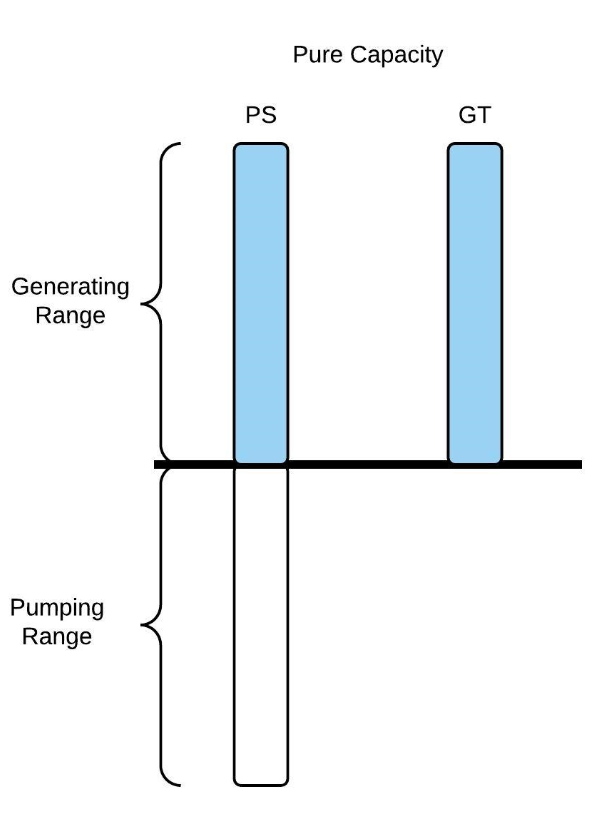 7
Flexible Capacity: Frequency Response
Primary control - most immediate response to deviations in grid frequency
Served by generator inertia
Provided primarily by frequency responsive loads and synchronous generators
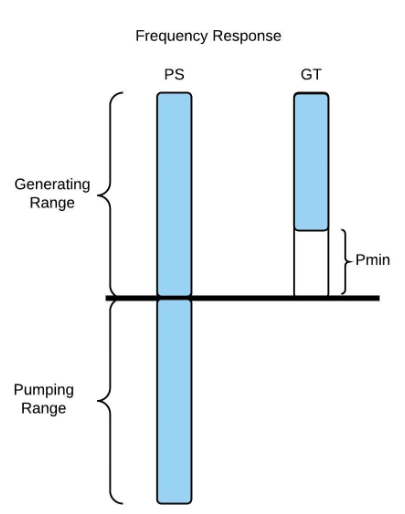 *Assuming operating state is at optimal position for providing frequency response [ex. GT at Pmin]
8
Flexible Capacity: Regulation Up/Down
Secondary control - occurs within seconds to minutes via automatic generation control
Provided by generators who are online and have capacity to increase or decrease output
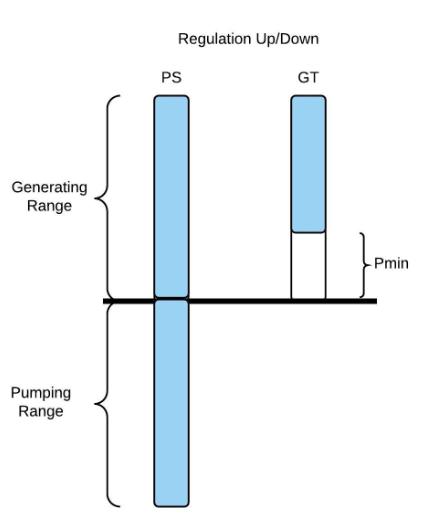 *Assuming operating state is at optimal position for providing frequency response [ex. GT at Pmin]
†Frame units are not usually used for Regulation given their limited operating flexibility
9
Spinning vs. Non-Spinning Reserves
Spinning/Non-spinning reserves are used to meet the same operating reserve obligation




Fast response of ternary pumped storage units allows for provision of either spinning or non-spinning reserves, even when in charging mode
Spinning
Non-Spinning
Total reserves obligation
Minimum spinning reserves obligation
10
Flexible Capacity: Spinning Reserves
Tertiary control - system operator dispatches reserves in response to contingencies
Provided by units that are synchronized to the grid and able to ramp up within specified time frame
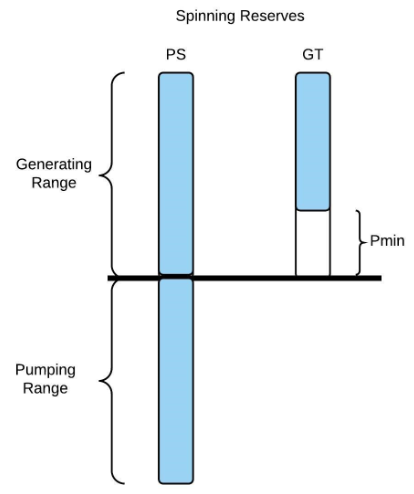 *Assuming operating state is at optimal position for providing frequency response [ex. PS pumping, GT at Pmin]
11
Flexible Capacity: Non-Spinning Reserves
Tertiary control - system operator dispatches reserves in response to contingencies
Provided by units that are not necessarily synchronized to the grid, but able to ramp up generation within specified time frame
Required response time is slower than spinning reserves
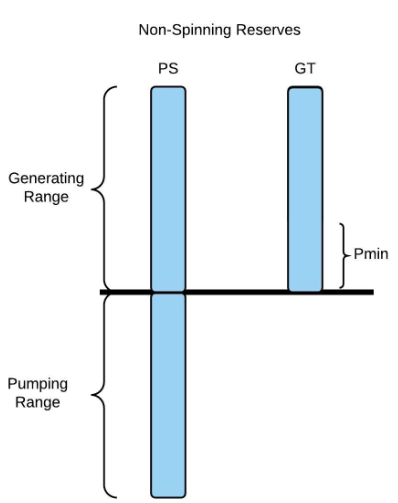 *Assuming operating state is at optimal position for providing frequency response [ex. PS pumping, GT not on]
12
Additional Flexible Capabilities
*Intertek APTECH (2012). Power Plant Cycling Costs. http://wind.nrel.gov/public/wwis/aptechfinalv2.pdf 
**Siemens (2006). Black Start Studies. https://w3.usa.siemens.com/datapool/us/SmartGrid/docs/pti/2006June/Black_Start_Studies.pdf
13
Conclusions
Compared to the conventional resources described in NWE’s 2015 IRP filing, Ternary Pumped Storage can provide the following services at a cheaper per-kW installed price:
Frequency Response
Regulation Up / Down
Spinning Reserve
Non-Spinning Reserve
Beyond the ability to provide flexible and peak capacity considered here, this analysis does not reflect a pumped storage facility’s ability to store energy for use later, which enables
Absorption of overgeneration
Arbitrage of energy price spreads
Increased transmission system utilization
14